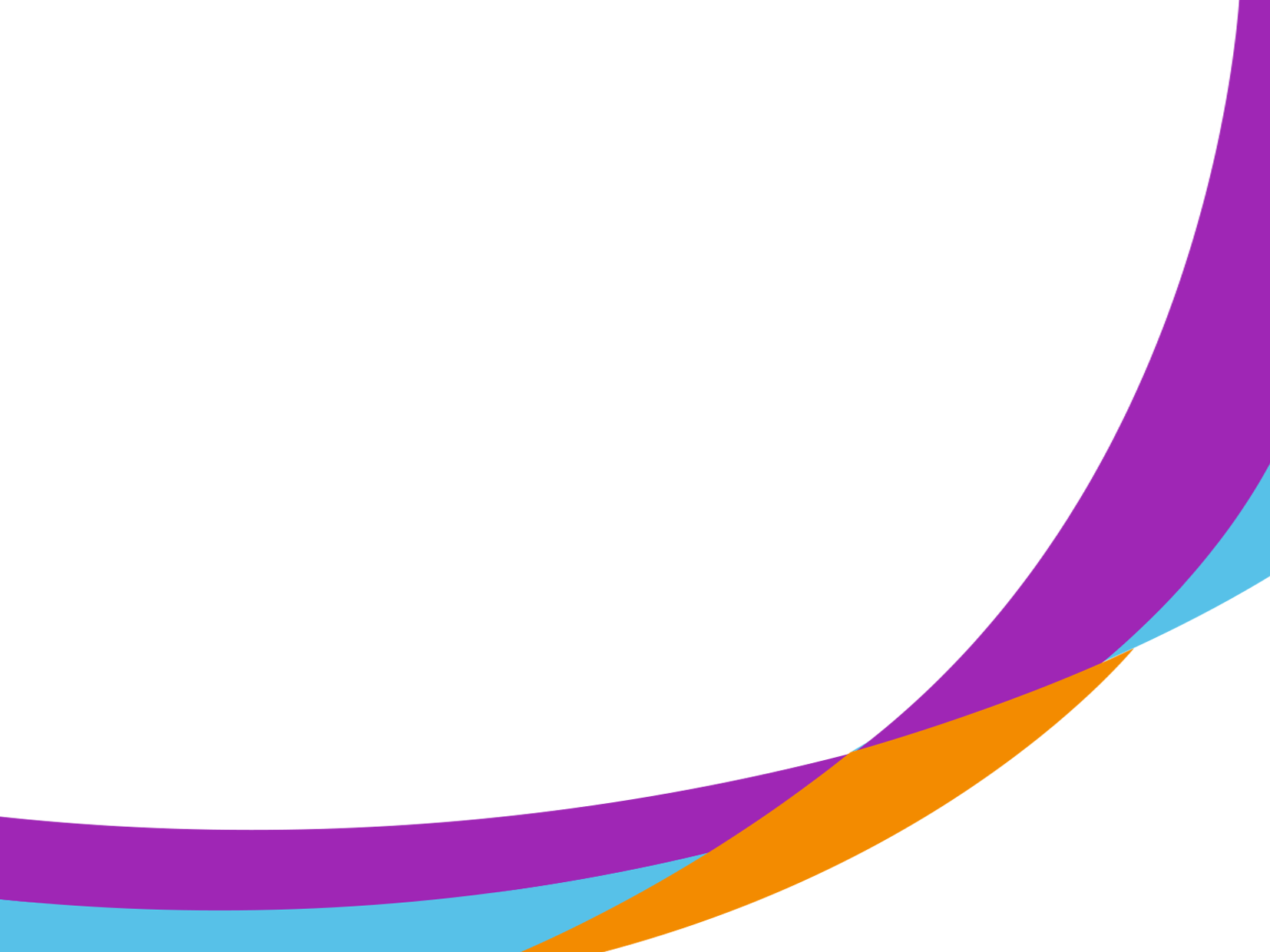 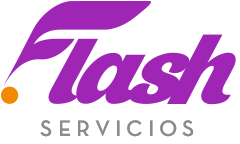 PATRICIACepeda
-TC-
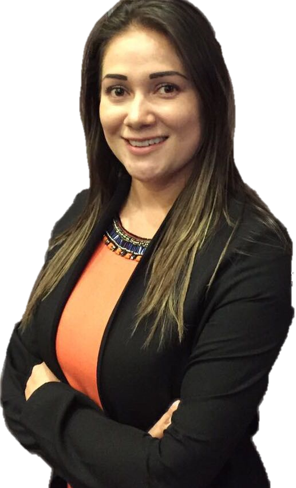 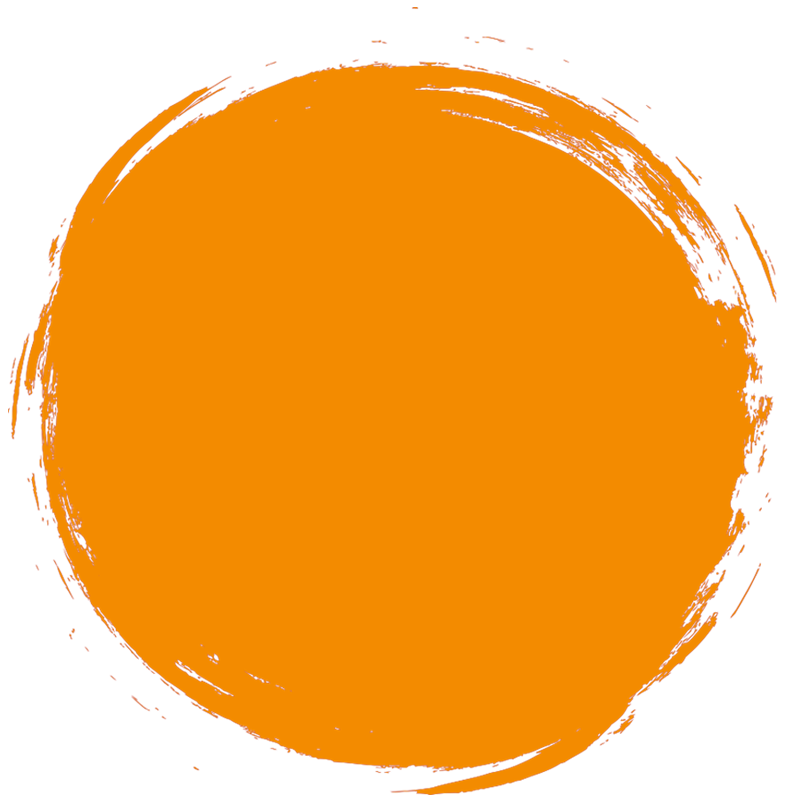 SISTEMA
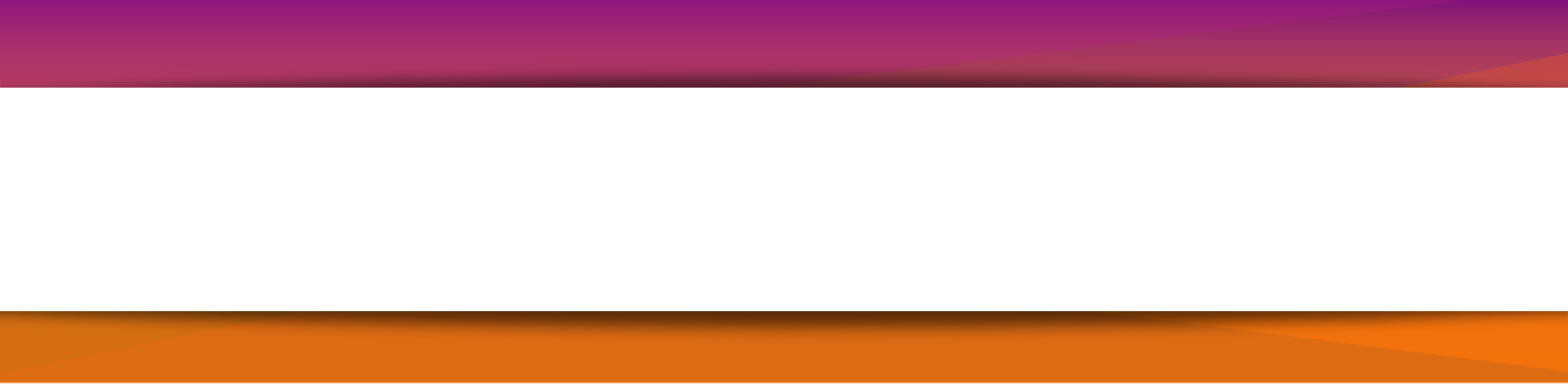 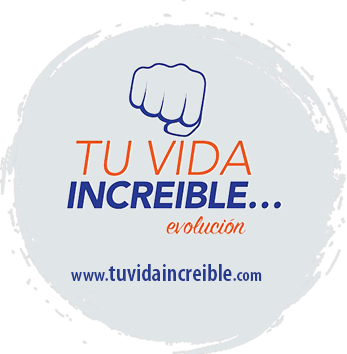 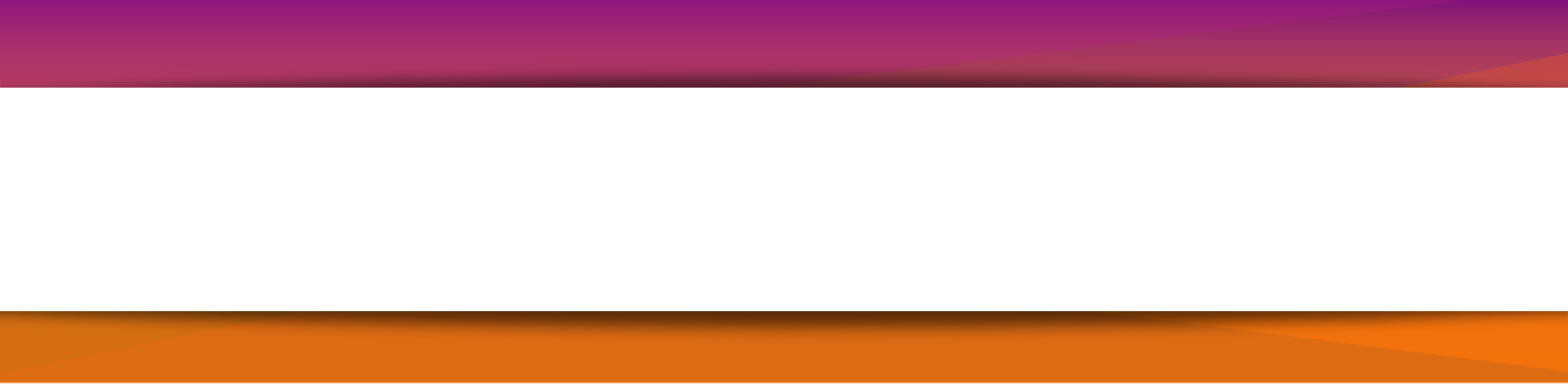 Objetivo del Sistema
FILTRA    ENROLA    ARRANCA    DESARROLLA
Construir Negocios Sólidos y Vidas INCREÍBLES
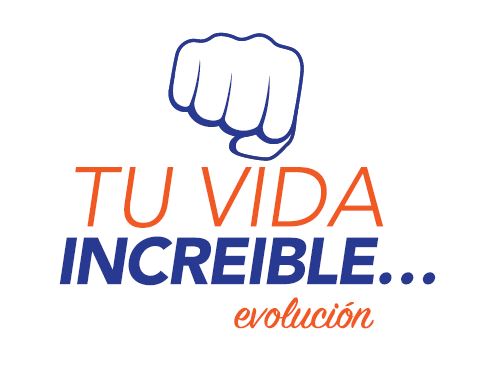 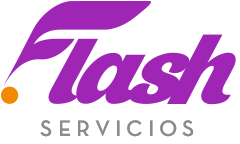 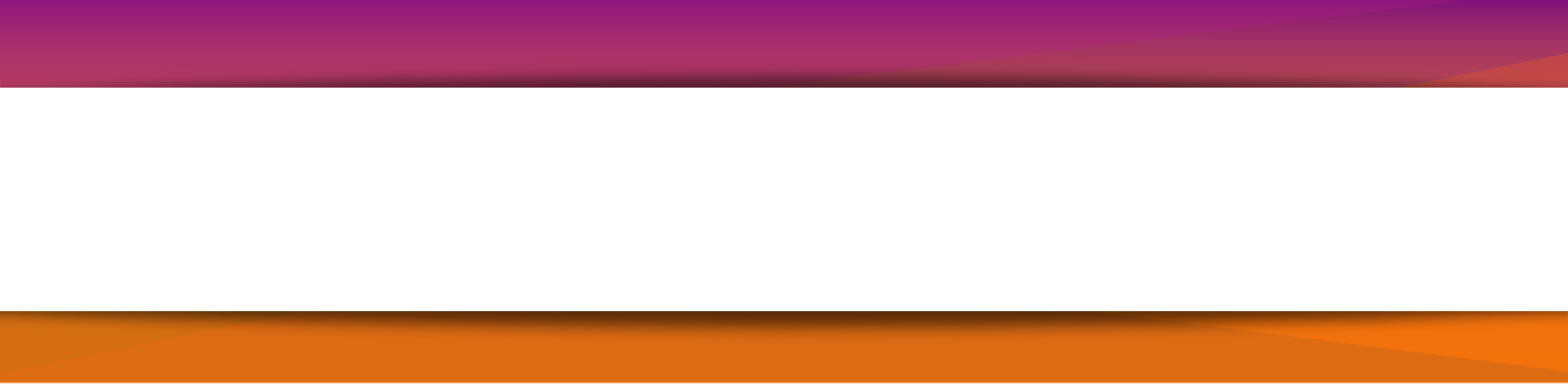 El Sistema                 es :
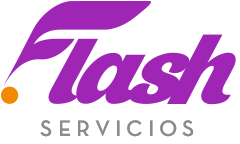 FILTRA    ENROLA    ARRANCA    DESARROLLA
Súper DIVERTIDO,
Súper SENCILLO,
Súper DUPLICABLE
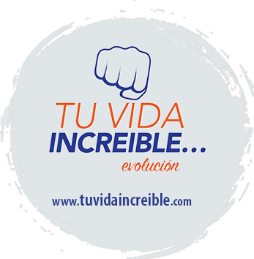 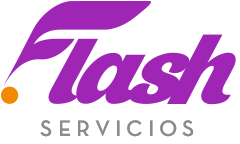 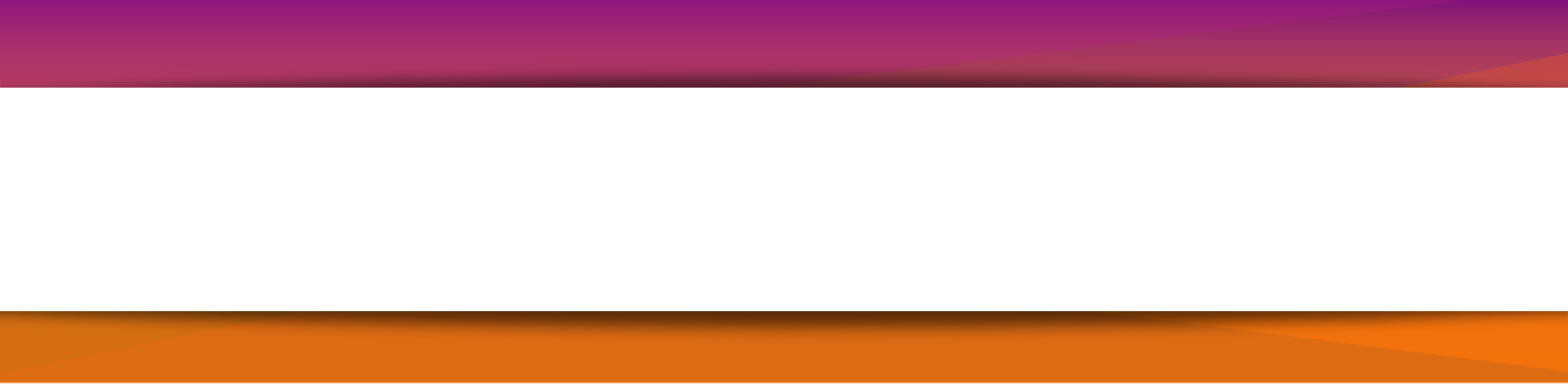 Específicamente queremos:
FILTRA    ENROLA    ARRANCA    DESARROLLA
DUPLICACIÓN rápida con RESULTADOS predecibles
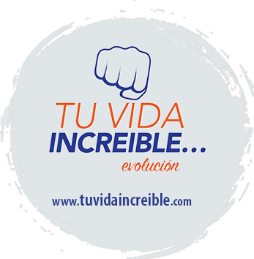 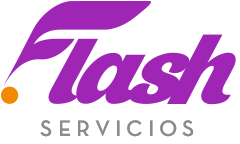 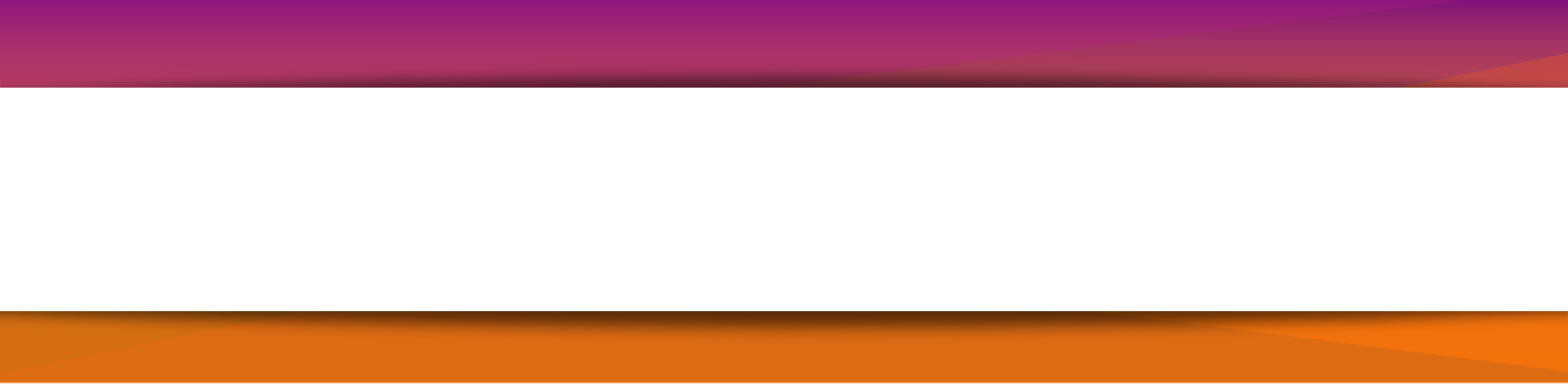 El SISTEMA es SENCILLO
FILTRA    ENROLA    ARRANCA    DESARROLLA
FILTRA
ENROLA
ARRANCA
DESARROLLA
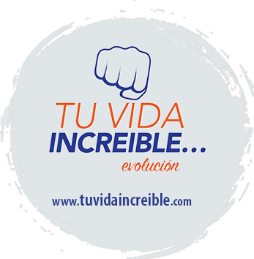 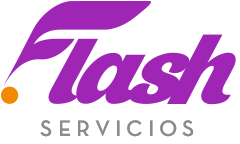 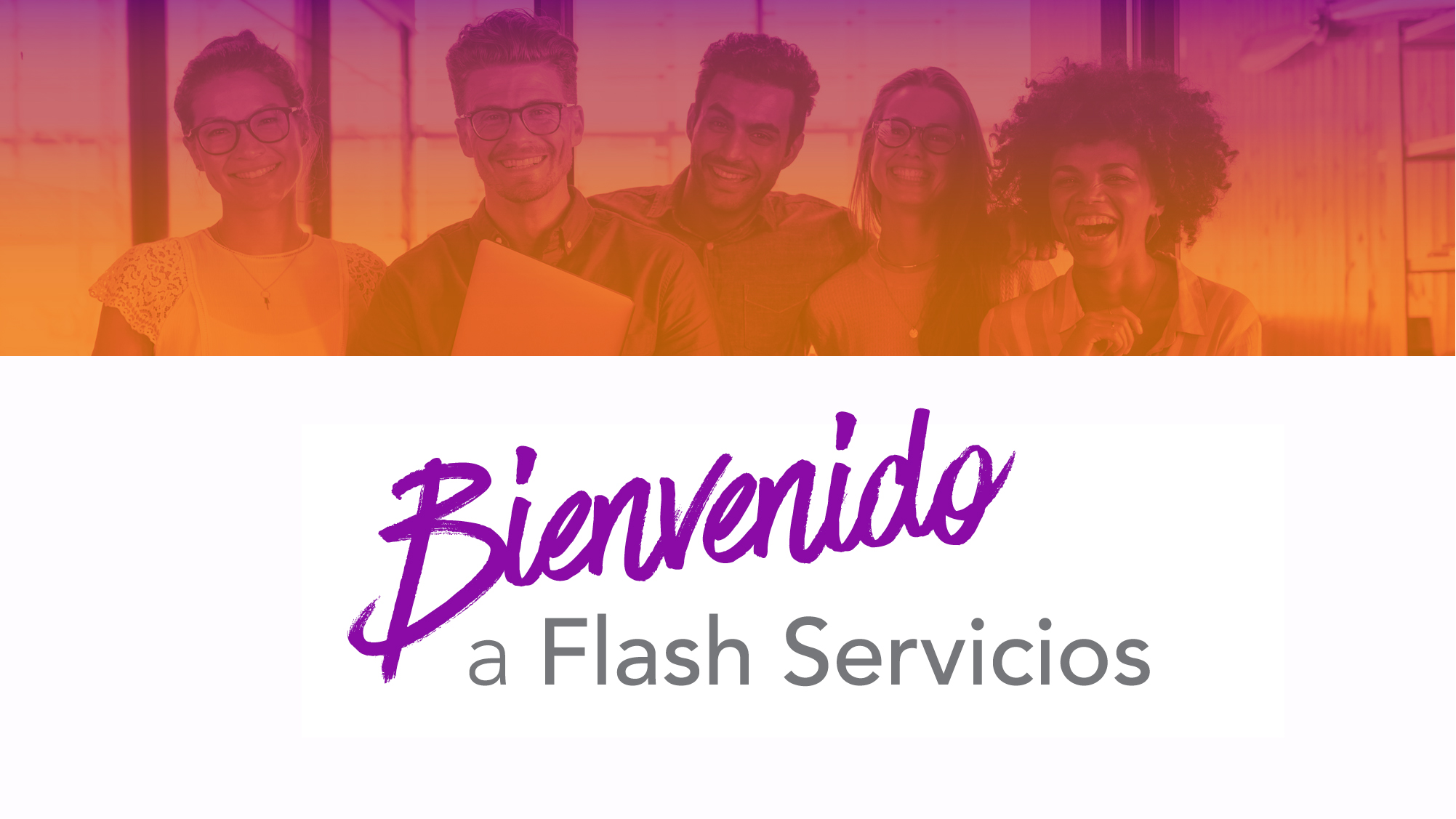 FILTRA    ENROLA    ARRANCA    DESARROLLA
Sistema FLASH
FILTRA:
Pregunta. Guion de
 Interés. Grabación y video
ENROLA:
Presentación
de 20 minutos
(Flash Social)
ARRANCA:
Horas de Producción
Entrenamiento / 
Reunión semanal
DESARROLLA:Cumbre de 
Liderazgo
CONECTA: Whatsapp, Facebook, Pagina y Conferencias en línea
[Speaker Notes: Practiquen en voz alta este guión y que lo envien a sus contactos de whatsapp de manera personalizada inmediatamente]
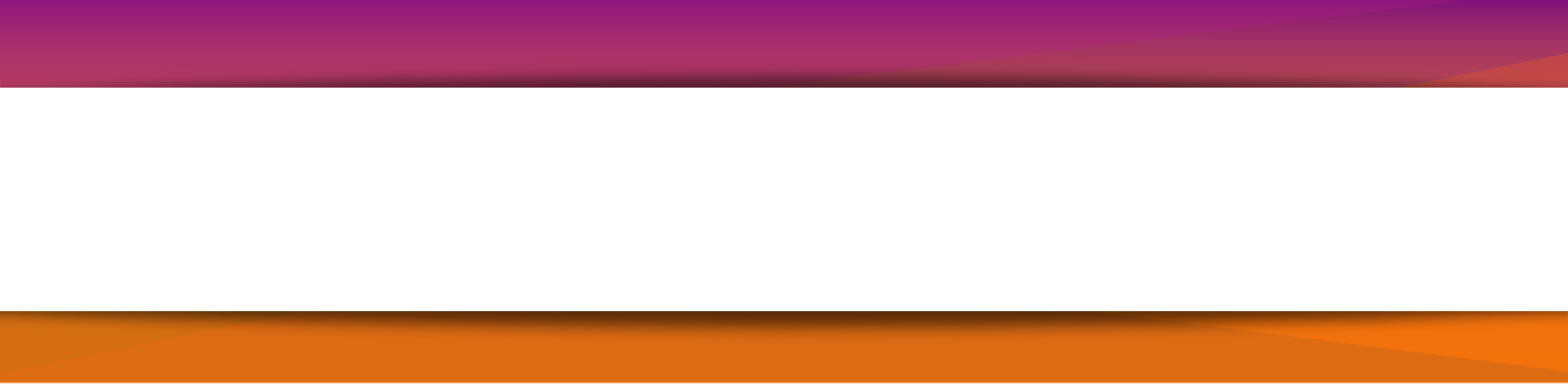 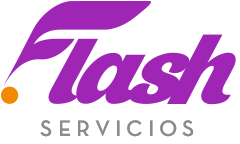 CONECTA al Sistema de desarrollo
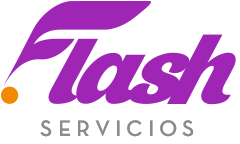 FILTRA    ENROLA    ARRANCA    DESARROLLA
Facebook de tu equipo
Grupos de whatsapp
www.TUEQUIPO.com
Conferencias en línea
Entrenamientos Semanales y Horas de Poder
CUMBRES DE LIDERAZGO
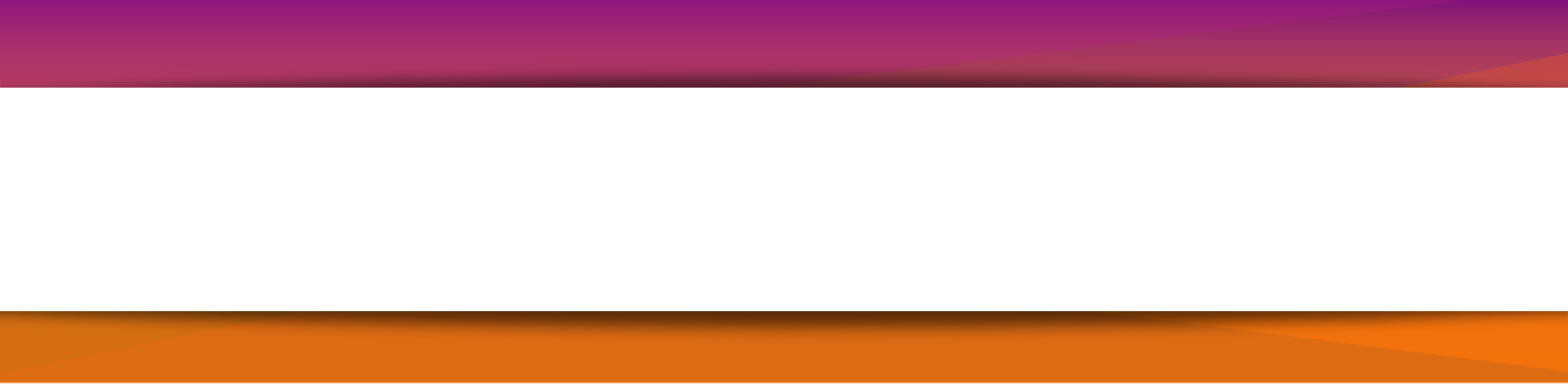 Desde el punto de vista de liderazgo
FILTRA    ENROLA    ARRANCA    DESARROLLA
NO SE TRATA DE TALENTO.
Se trata de enseñar  un  SISTEMA súper DIVERTIDO, súper SENCILLO , súper DUPLICABLE...para que TODOS puedan construir negocios sólidos y Vidas INCREÍBLES
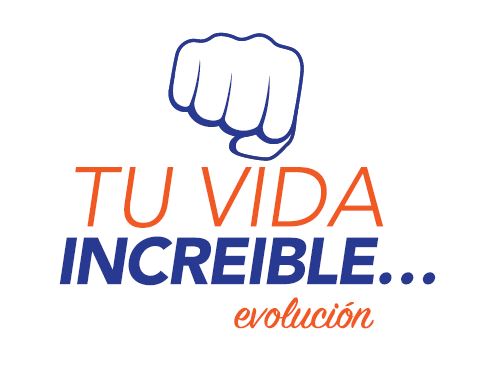 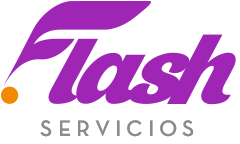 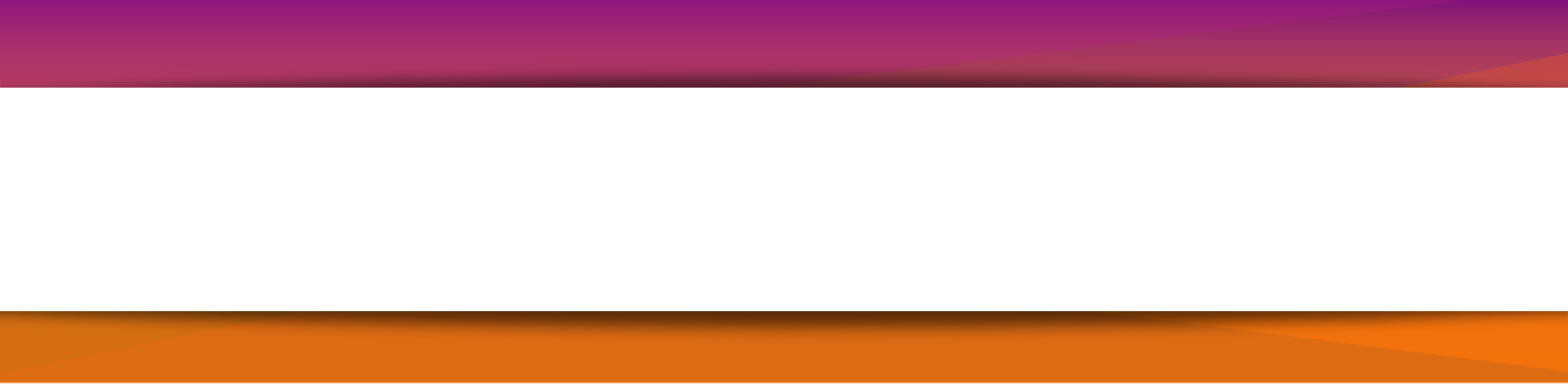 Vive LIBRE, Vive FLASH
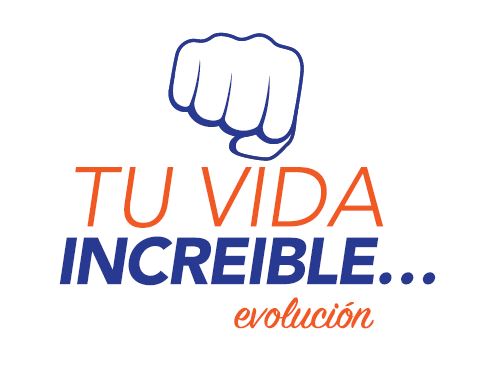 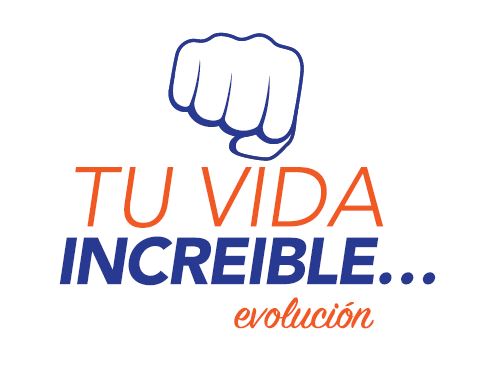 FILTRA    ENROLA    ARRANCA    DESARROLLA
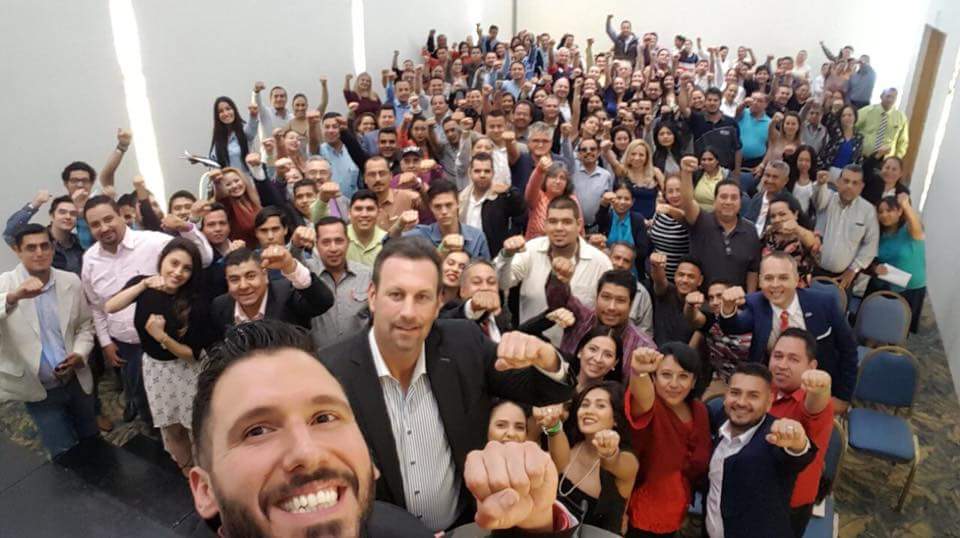 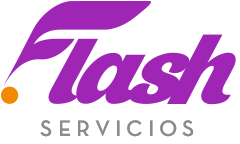 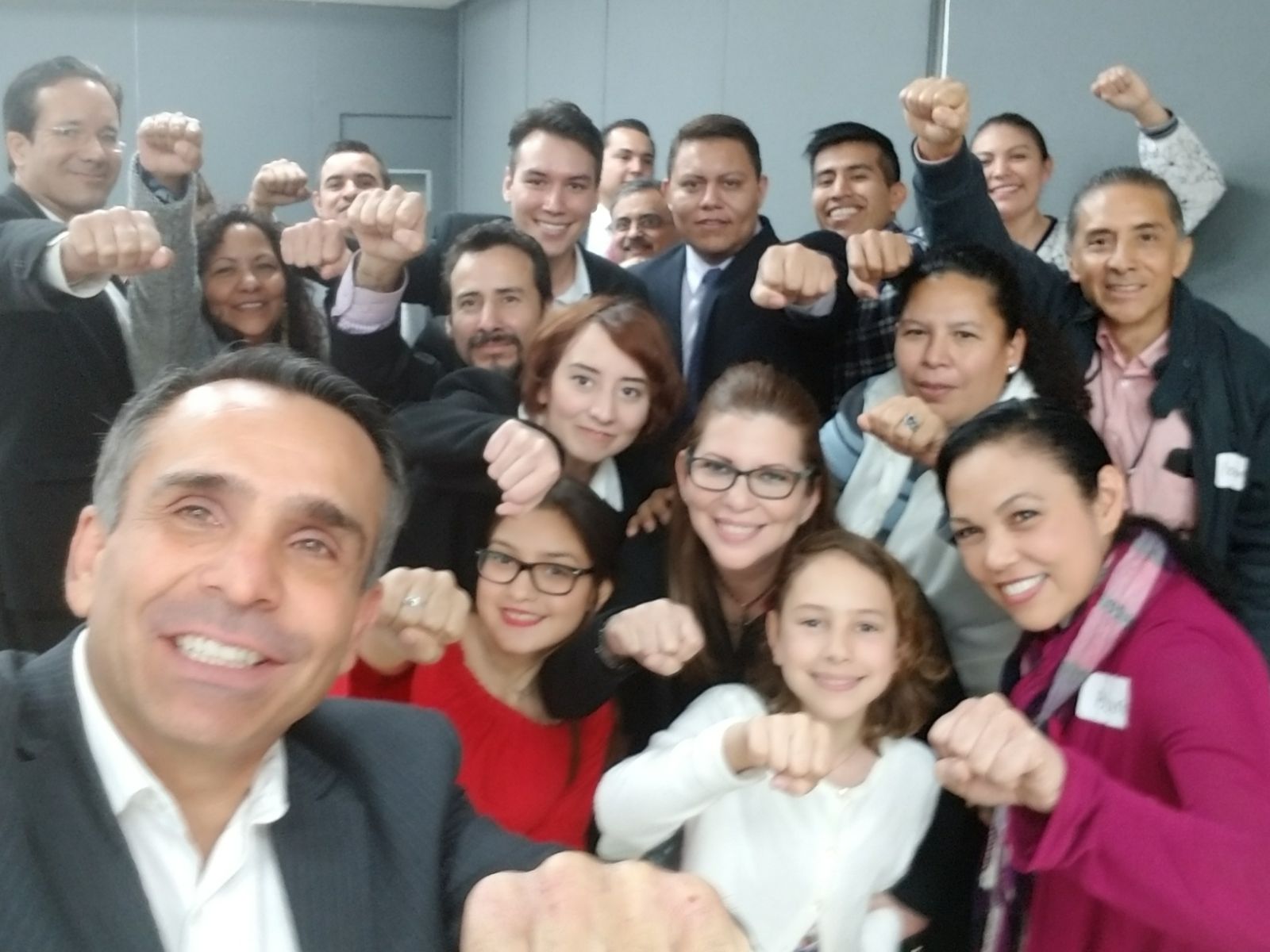 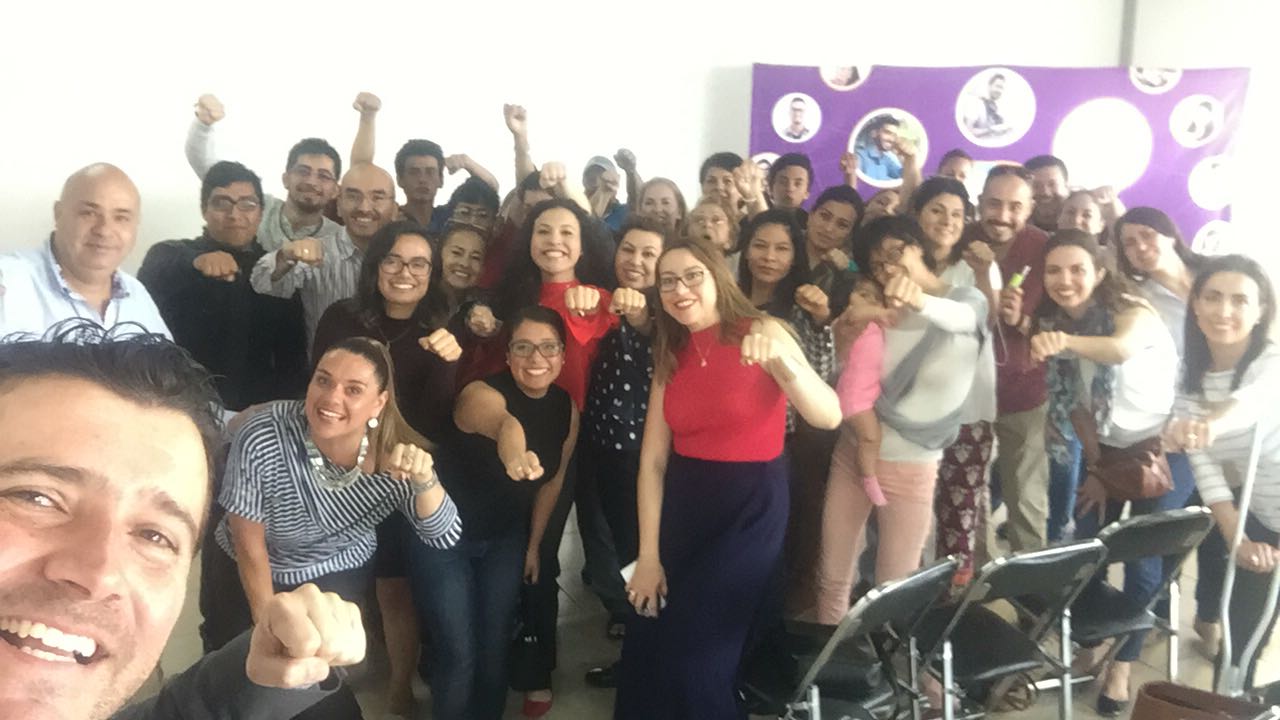